Окружающий мир
3 класс
Мир неживой природы. Из чего состоит всё
Презентацию подготовили:
учитель Кудряшова Светлана Александровна
учитель Алтынцева Светлана Николаевна
ГБОУ  №675  прогимназия  «Талант»
Природа
Объекты природы
Задание 1
Продолжите верное высказывание, используя предложенные выражения,  и щёлкните по соответствующей букве
п
Слово«природа» означает…

все, что сделано руками человека;
все, что нас окружает и существует независимо от человека;
все, что нас окружает.
к
п
м
И
Объектом неживой природы является… 

снегирь;
стол;
снег.
а
е
и
Р
Природа бывает…

живая и неживая;
только живая.
р
с
Р
К живой природе не относится …
царство растений;
царство льда; 
царство книг.
в
р
д
О
Существует цепь питания:

капуста         жаба          слизень;
капуста         слизень         жаба.
а
о
А
Экология изучает…

связи между живыми существами и окружающей средой;
неживую природу.
а
л
Д
Дронт, странствующий голубь, морская корова…

спасены человеком;
уничтожены человеком;
стали редкими.
а
д
в
ПРИРОДА
живая
неживая
Природный объект –
естественный, натуральный предмет
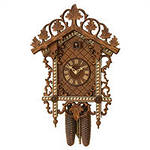 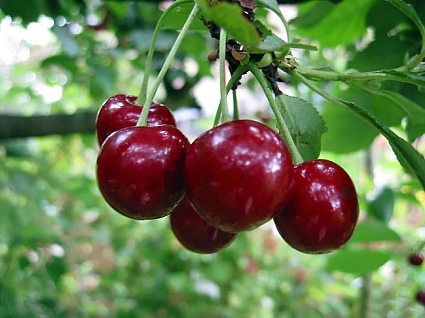 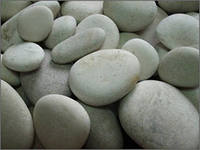 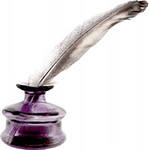 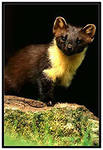 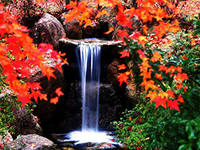 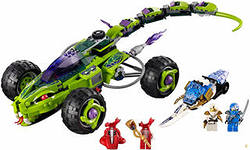 Определите предмет, который не является природным объектом и щёлкните по нему.
Объекты окружающего мира
естественные
искусственные
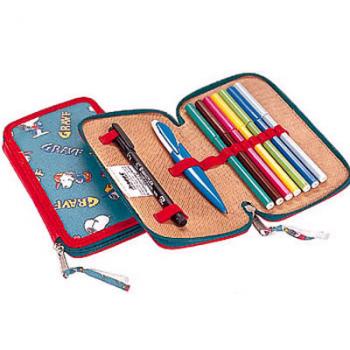 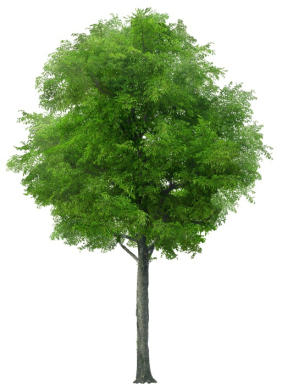 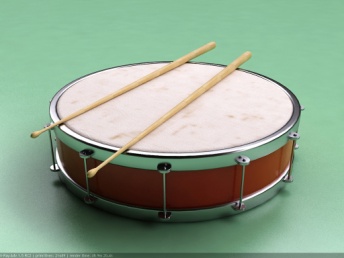 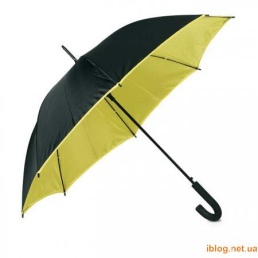 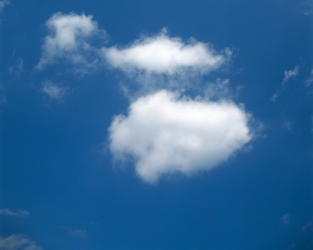 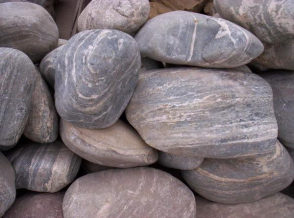 Твёрдые тела           Жидкости               Газы
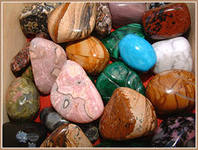 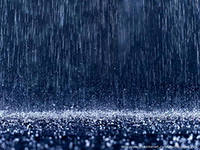 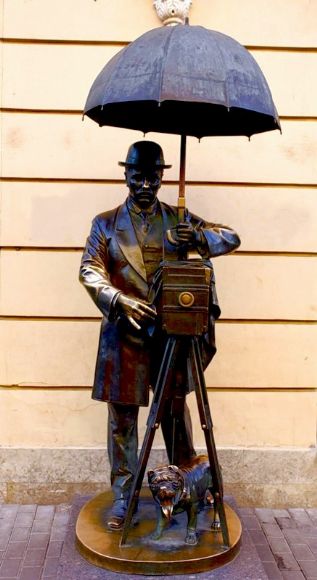 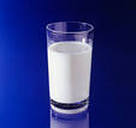 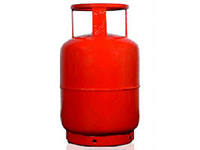 Твердые тела
Свойства



форма               объём
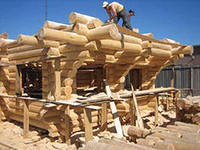 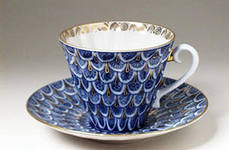 Жидкости
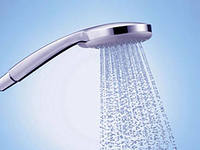 Свойства


текучесть        принимают  				форму сосуда и 				сохраняют объём
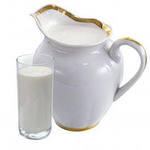 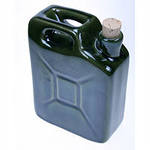 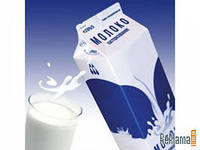 Газы
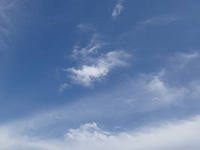 Свойства


летучесть           - нет формы
                             -занимает весь    				предоставленный                
                                         объем
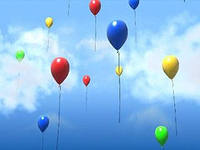 Природа
Тела и вещества
Вещества
естественные
искусственные
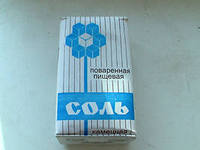 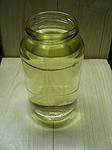 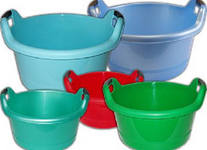 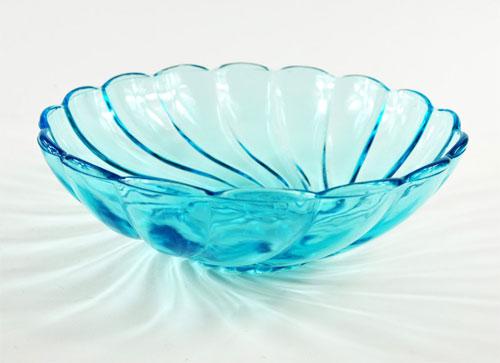 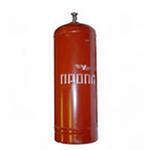 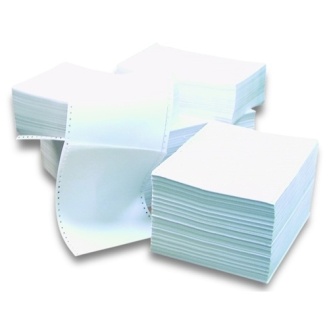 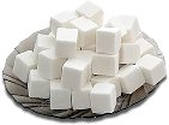 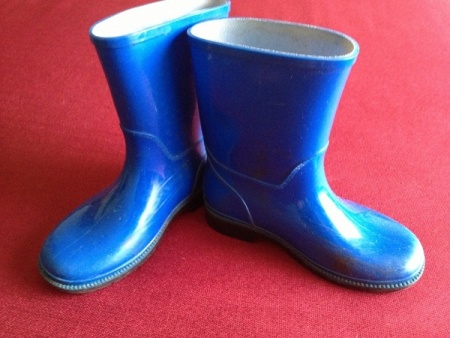 Определите вещество для каждого объекта и соедините стрелочкой
тело                    вещество
стакан
сталь
нож
резина
мяч
вода
лёд
стекло
Определите и назовите вещество:
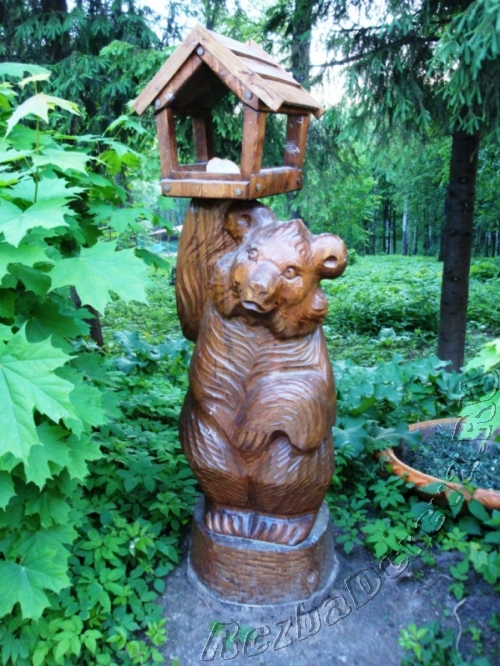 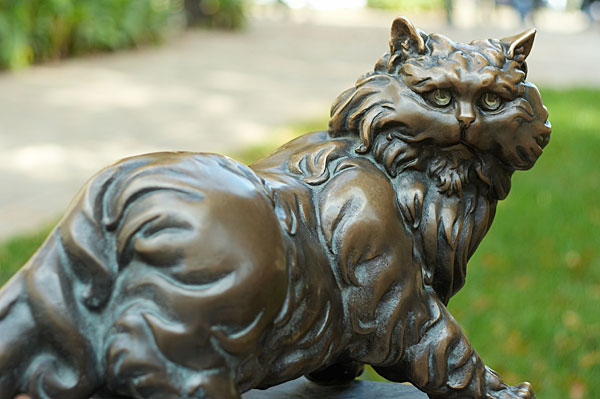 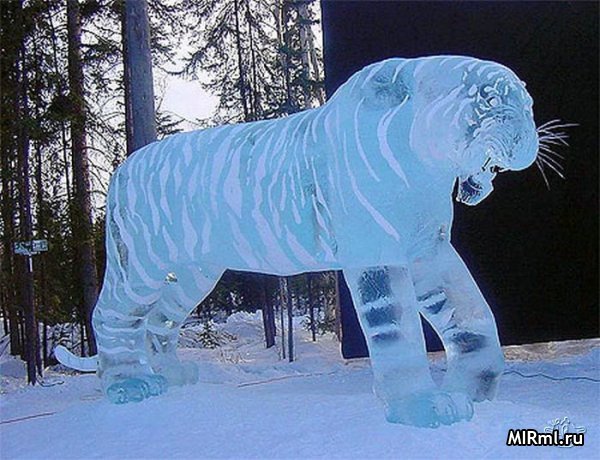 бронза
лёд
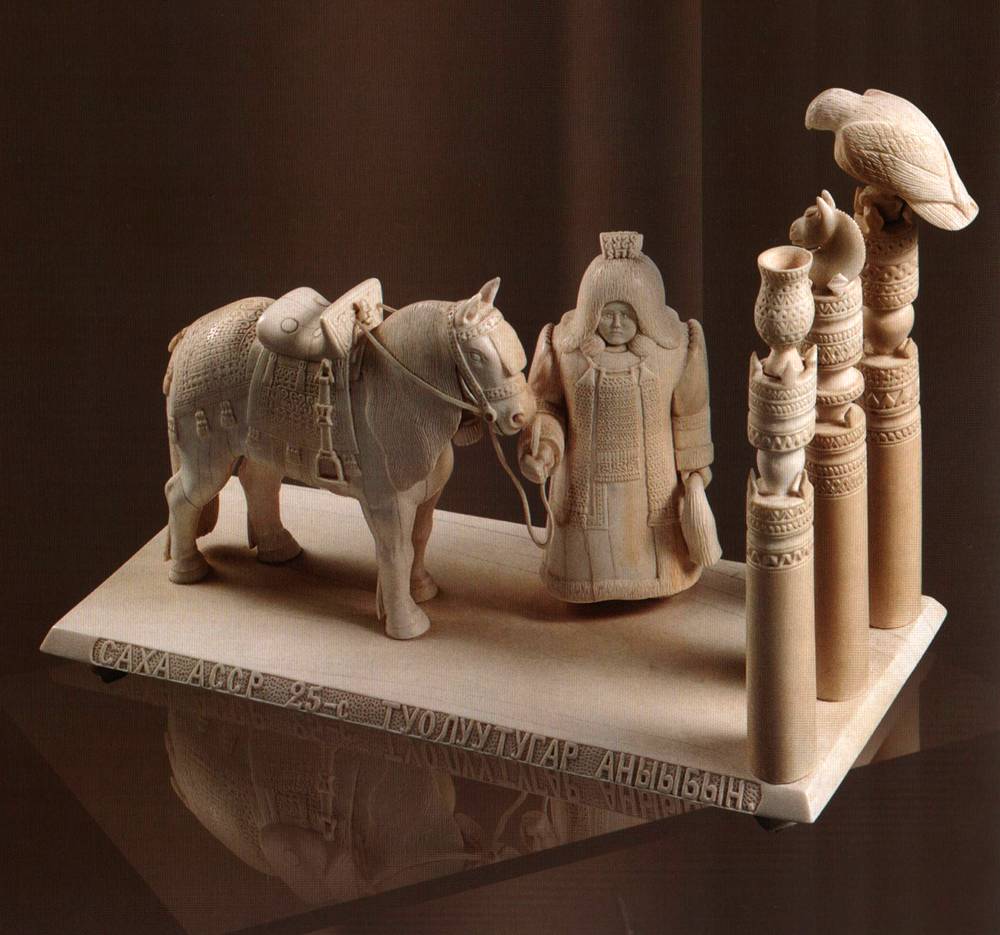 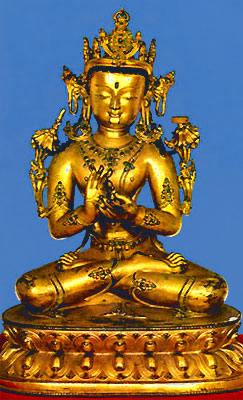 дерево
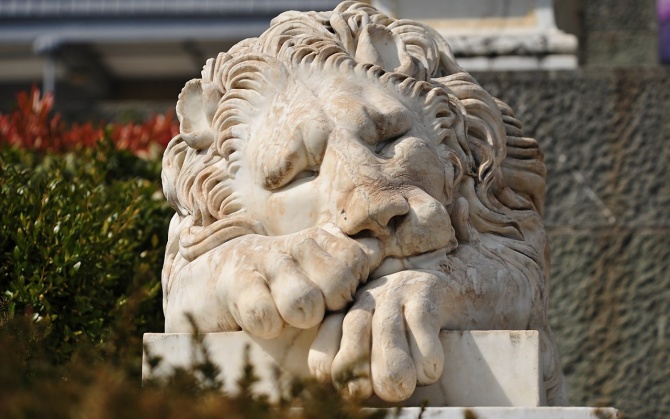 мрамор
моржовая кость
золото
Выберите смайлик:
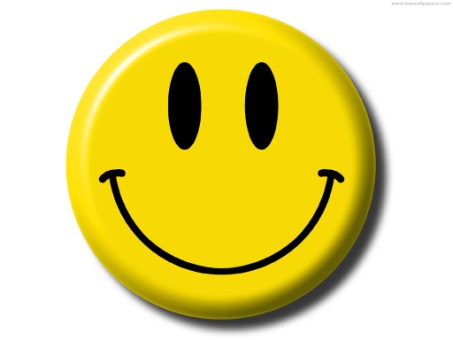 Я научился определять естественные и искусственные вещества и могу помочь другим
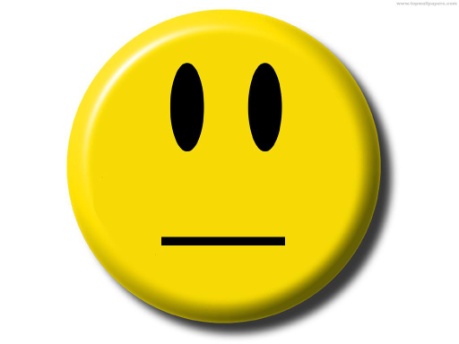 Я научился определять естественные и искусственные вещества, но мне ещё нужна помощь
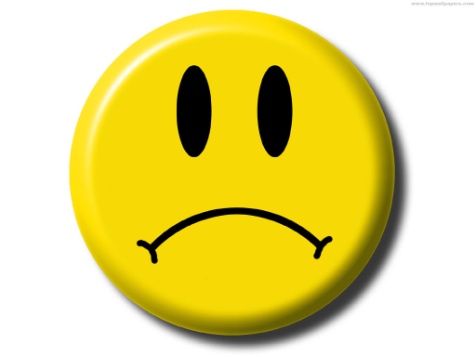 Мне было трудно на уроке
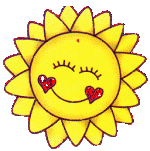 Спасибо
за активную слаженную творческую работу